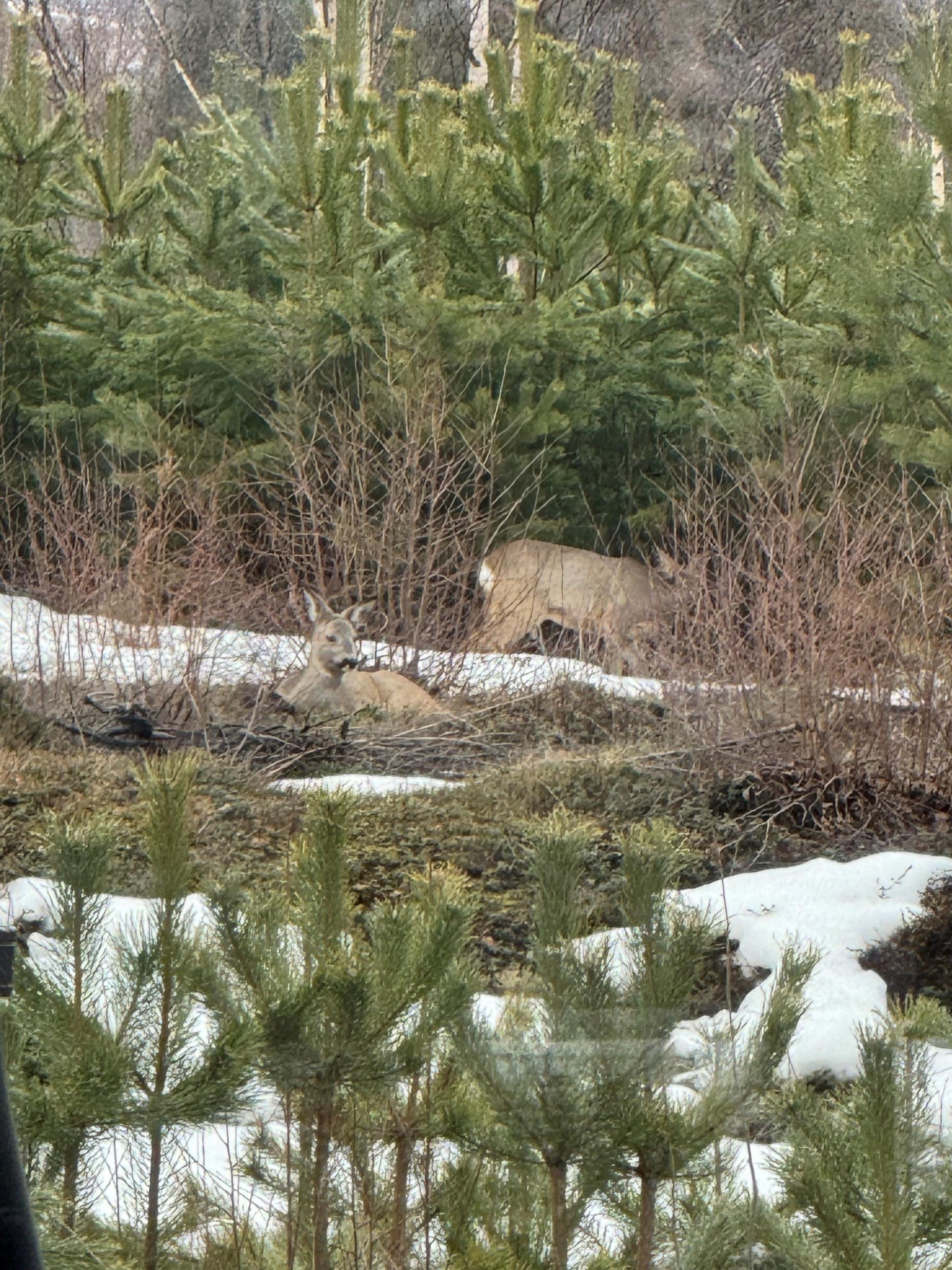 Jegermøte 2024 Forvaltning og jakt på rådyr i RingerikeStatus og mål
Richard Baksvær
Dagens praksis i forvaltning og utøvelse av jakt
Minsteareal for rådyr 300da
Stort omfang av fellingstillatelser er enkelttildeling på små arealer
Svært lite kontroll og oppfølging av utøvelsen av jakta
Store mørketall i antall felte dyr
Utbredt jakt på arealer uten fellingstillatelser og derav manglende rapportering
I svært liten grad en avskytingsplan for kjønn og alder ved salg av jaktkort
Mye økonomisk motivert jaktformidling og liten grad forvaltningsbasert jakt
Tildelinger vs felte dyr Ringerike 2018-2023
Omfang fallvilt indikerer feil forvaltningen
Omfanget av fallvilt indikerer feil i forvaltningen
Kjønn- og aldersfordeling felt Rådyr
§ 20 FELLINGSTILLATELSE FOR RÅDYR
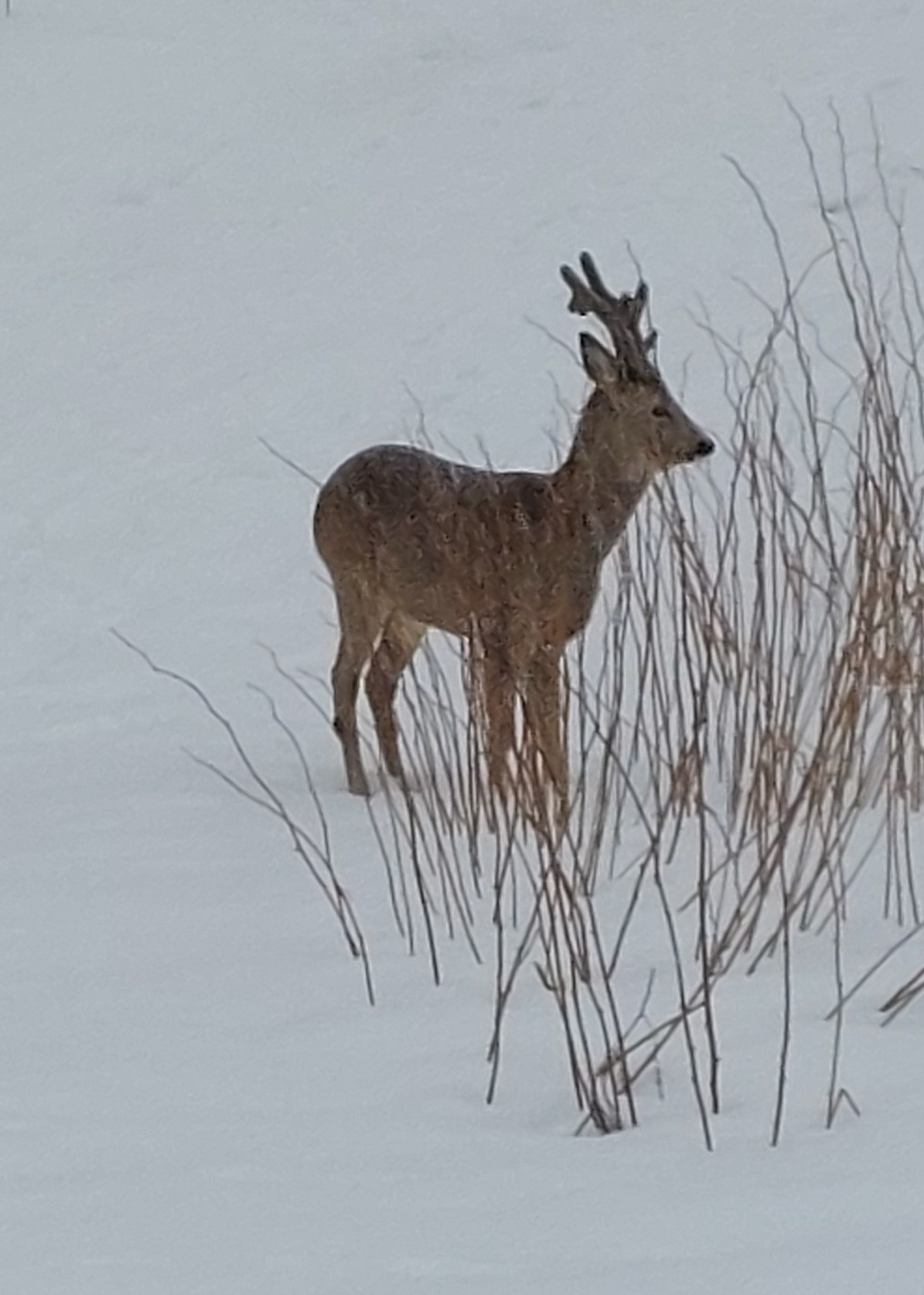 § 7 FRAVIK FRA MINSTEAREALET
Enkeltvedtak for avgrenset område 
Kommunen har mulighet til å fravike det fastsatte minstearealet med 50 prosent 
opp eller ned.
Fravik fra minstearealet er et enkeltvedtak som skal gjelde et bestemt geografisk 
område og for en bestemt tidsperiode, fortrinnsvis kun ett år.
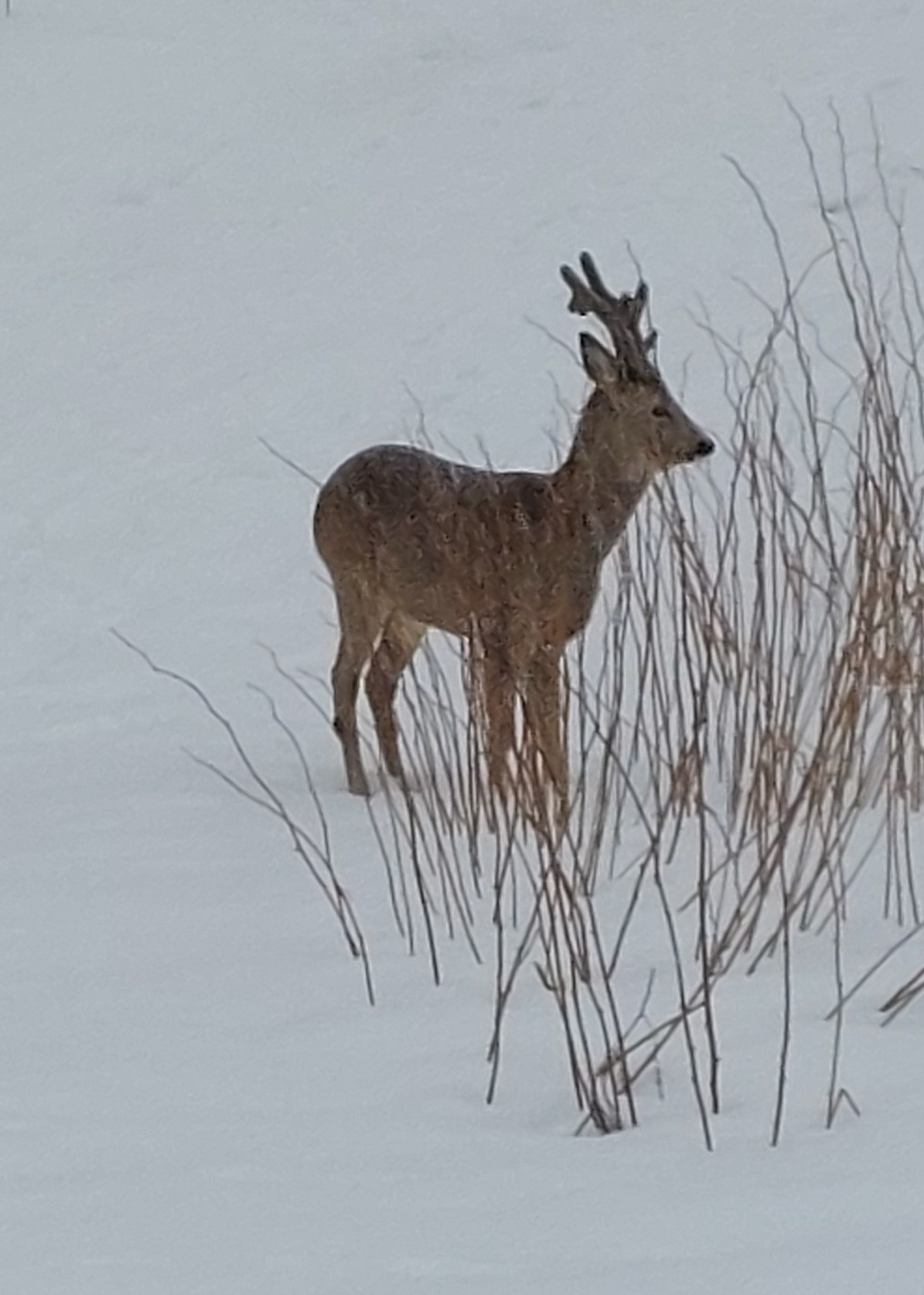 Ønsket utvikling i forvaltningen av rådyr
Flest mulig grunneiere går sammen og etablerer større vald
Flest mulig vald med kvotefri jakt etter egen avskytingsplan
Vesentlig forbedringer på rapportering av felt vilt
Forbedringer på oppfølging av jakta og kontrollrutiner under veis i jakta.
Betydelig økning i uttak av voksne hunner og kalver
Dempe avskytingene av voksne hanner
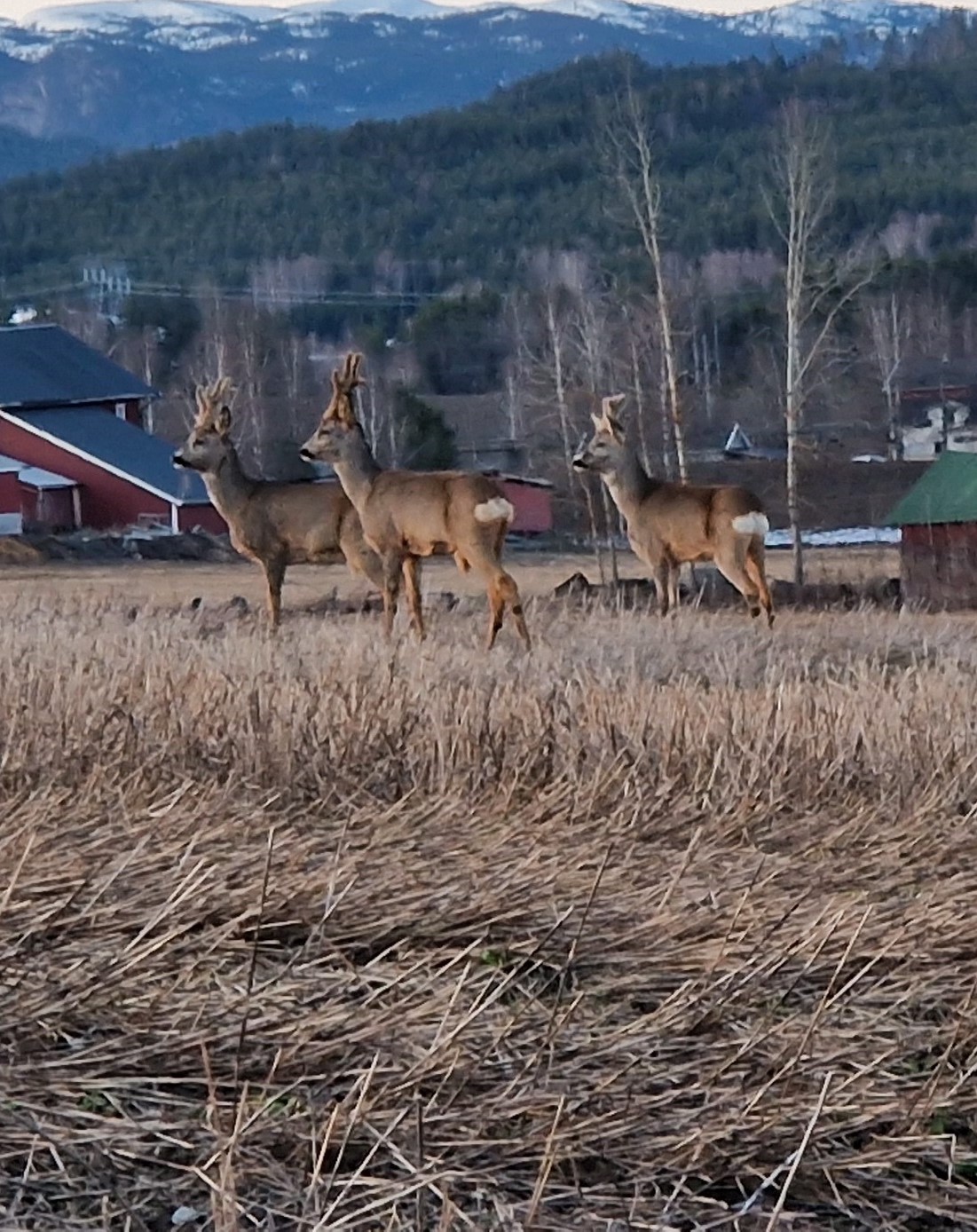 Målsetting og gevinst
Vesentlig nedgang av viltulykker med rådyr
Mindre beiteskader på hageplanter og vekster
Etablere tillitt til fellingstall og bestandsutvikling
Bedre jakttilgang og økt avskyting